Healthcare Experiences And Disparities in Hispanic Populations
ALEXANDRA HUET-HUDSON MS2
Background
Research has shown that minority Americans have poorer health outcomes (compared to whites) from preventable and treatable conditions such as cardiovascular disease, diabetes, asthma, and cancer.

The National Healthcare Disparities Report found that although health care disparities between U.S. minority groups and white people are narrowing, Latinos are falling farther behind.
2
[Speaker Notes: (Agency for Healthcare Research and Quality, 2005)]
Background
Goal: 
Write an Op-Ed about the experiences of Hispanics in the healthcare system and discuss the changes that could be made by medical providers to do better.
Project Plan Outline:
Background Literature Review
Survey
Focused Literature Review
Op-Ed Write-Up
3
Background Literature Review
Language and cultural barriers, and higher levels of poverty, are major contributors to disparate health outcomes for Hispanic Americans. 
Acculturation barriers and underinsured or uninsured status remain as major obstacles to health care access
An article reviewing disparities in healthcare for Hispanic patients in PM&R indicate that a major cause of healthcare disparities is lack of access to care
An article in Medical Care on healthcare disparities in Hispanic populations indicates that ethnic disparities can be largely explained by differences in English Fluency
4
Community Organization and Objectives
Survey
Hispanic League
Winston Salem organization dedicated to diversity and fostering communication between Hispanic and Non-Hispanic communities
Ford Foundation Diversity Fellows
Organization dedicated to empowering minorities in academia
University of North Carolina at Charlotte Latinx/Hispanic Faculty/Staff Caucus
Organization supporting Hispanic Faculty at UNC Charlotte
5
Results
Survey
102 respondents (still getting responses)
70 were Hispanic
50 of those 70 had a PhD, and all 50 were insured, fluent in English, and had access to a provider
26 of those 50 reported negative experiences in healthcare
6
Objectives for the use of Survey Results
Provided Focus for Literature Review

Over 70% of Hispanics in the US are proficient in English, 2/3rds are US born, 68% have a primary care provider, and 80% under age 65 are insured
More 50% of Hispanics thought the health care system treats people unfairly based on their race or ethnicity, and thought Hispanics received lower quality of care than whites 
52% of Hispanic adults surveyed by Pew Research Center say they’ve had at least one of several negative experiences with health care providers at some point in their lives.
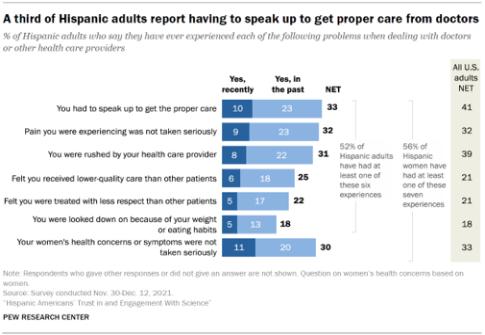 7
Hispanics are More Reluctant to Visit the Doctor
According to the US Census Bureau Latinos are the racial and ethnic group least likely to visit the doctor.
About 2/3rds of recent Hispanic immigrants say that they’d prefer to see a Hispanic healthcare provider
“There’s a level of confianza or trust that you feel with someone Hispanic. It just gives you an instant feeling of, ‘Okay, I can tell this person what I really feel.’”
Just 7% of all physicians and surgeons are Hispanic according to Center analysis of federal government data.
The U.S. Hispanic population accounts for 19% of all Americans making it the nation’s second largest racial or ethnic group, behind White Americans
Black, Hispanic, and AIAN students remain underrepresented among medical school matriculants compared with the US population.
Cultural Bias in Healthcare
An Institute of Medicine Report showed that non-Hispanic Blacks and Hispanics in medical, pharmacy and nursing schools had significantly higher cultural competency scores than non-Hispanic Whites
IAT scores showed that non-Hispanic Whites exhibit implicit race and skin tone biases preferring light over dark skin tones
[Speaker Notes: IAT=implicit association tests]
Literature Review Conclusion/Implications
An article on Racial and Ethnic Disparities in Healthcare showed that after accounting for access to healthcare and SES, racial and ethnic disparities in healthcare persist
Concluded that research on healthcare disparities independent of SES and insurance status are too few to draw definitive conclusions
Main Points for Opinion Piece
There is more to healthcare disparities in Hispanic populations than SES, education, insurance status, access to care, and English fluency
Many Hispanic patients have had negative healthcare experiences
Healthcare utilization is low in Hispanic populations
Trust is a big part of the physician-patient relationship, especially in marginalized populations
Building trust is a good first step in improving healthcare experiences for Hispanic patients
Resources
https://www.pewresearch.org/science/2022/06/14/hispanic-americans-experiences-with-health-care/
https://www.pewresearch.org/science/2022/06/14/a-brief-statistical-portrait-of-u-s-hispanics/
https://jamanetwork.com/journals/jamanetworkopen/fullarticle/2749233
https://www.theatlantic.com/health/archive/2014/05/why-many-latinos-dread-going-to-the-doctor/361547/
https://www.ncbi.nlm.nih.gov/pmc/articles/PMC6181223/
https://jamanetwork.com/journals/jamanetworkopen/fullarticle/2749233
https://www.ncbi.nlm.nih.gov/books/NBK19910/
https://www.jstor.org/stable/3767958#metadata_info_tab_contents
https://www.census.gov/newsroom/releases/archives/health_care_insurance/cb12-185.html#:~:text=Visits%20to%20a%20medical%20provider%20or%20dentist&text=Hispanics%20were%20the%20least%20likely,visited%20one%20during%20the%20year.
https://www.pbs.org/newshour/health/hispanic-americans-still-arent-signing-obamacare
https://aspe.hhs.gov/sites/default/files/documents/68c78e2fb15209dd191cf9b0b1380fb8/ASPE_Latino_Health_Coverage_IB.pdf
https://journals.sagepub.com/doi/abs/10.1177/1077558709333995?casa_token=52SgnAUsZKQAAAAA%3A17CY_wmi7LN-9fg_WIqNRvY5UiWMDz4WdnWHv2y4z7HPhSV-jpxkDWre8jPm6Z6qVTpCuw1pPTFQyw&
https://jamanetwork.com/journals/jamapediatrics/article-abstract/481426
https://publichealthreviews.biomedcentral.com/articles/10.1186/s40985-016-0043-2
https://pubmed.ncbi.nlm.nih.gov/16936481/
https://pubmed.ncbi.nlm.nih.gov/31688009/